Vermont Yankee Nuclear Power Corp. v. NRDC, 435 U.S. 519 (1978)
Strategic Delay in Derailing Public Policy
What are the advantages of nuclear power?
Nuclear Energy Institute
Economic Cost
What was the promise of nuclear power?
How did that work out?
Environmental costs of alternatives
Did we care about global warming in 1975?
Coal
Wind farms
Strategic issues
Why has France pushed for 100% nuclear power?
2
Why are Nuclear Power Plants Controversial?
What do they use as fuel?
What are the by-products?
How long do they last?
What is the terrorist issue?
What if it gets into the environment?
Think about how panicked we were over the anthrax spores in the Senate Office Building
3
The Opposition to Nuclear Power
Site specific opposition
Mothers for Peace
General Opposition
NRDC
4
Reactor Design
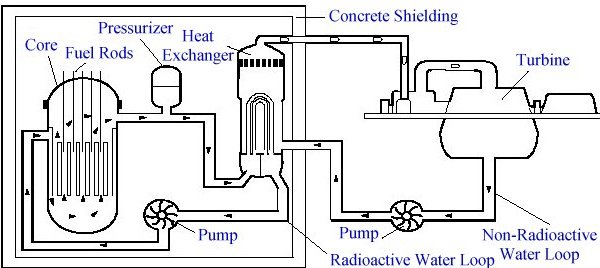 5
Reactor Safety
What are the design issues?
Reactors are steam engines
Do they fail safe or do they melt down?
How do you protect the environment?
Containment
Self-moderating - heavy water
Pellet bed reactors
6
The Problem of Nuclear Waste
Why not just take nuclear waste to the land fill or burn it up?
Where do we dispose of nuclear power plant waste in the US?
What has stopped the development of a central depository at Yucca Mountain?
Where is the waste kept now?
Is preventing the disposal of waste a smart strategy for stopping nuclear power?
7
Who Pays if there is an Accident?
Price-Anderson Act
Allows claims, but limits liability of the industry
1st $300m - private insurance
$300M-$10B - risk pool
Over $10B - federal government
What would the costs of a big accident include?
How is this like Katrina?
Who really pays if there is a huge accident?
8
What was the Public Reaction in the US?
What would an accident like Chernobyl mean near a US city?
Shortly after Chernobyl: 
China Syndrome - Three Mile Island
Why did public opinion in the US shift back to nuclear power during the last decade?
The wild card
9
Nuclear Power Plant Regulation
Originally regulated by the Atomic Energy Commission
Charged with regulation and promotion of nuclear power
Regulation was split off to the Nuclear Regulatory Commission because of conflicts of interest
Environmental impact analysis was added through NEPA, which complicated the licensing of plants
10
Nuclear Power Plant Licensing
What type of agency action is nuclear plant licensing?
What are the two different licenses a plant needs?
Is there a public hearing?
How does the public hearing process potentially slow down and complicated licensing?
11
AEC and Disposal of Waste
Why is waste disposal a big problem for licensing hearings?
How does the AEC want to change this by rulemaking?
Classic narrowing of adjudication issues by rulemaking
What sort of process is the AEC using for rulemaking?
Does this go beyond the APA requirements?
12
Pause here
13
Chernobyl
A graphite reactor without a containment vessel. The reactor itself burned when it melted and created a huge cloud of radioactive particles.
14
What was the Public Reaction in the US?
What would an accident like Chernobyl mean near a US city?
Shortly after Chernobyl: 
China Syndrome - Three Mile Island
Why did public opinion in the US shift back to nuclear power during the last decade?
The wild card
15
Fukushima Accident 2011
Images
Information on the accident:
http://www.world-nuclear.org/info/fukushima_accident_inf129.html
16